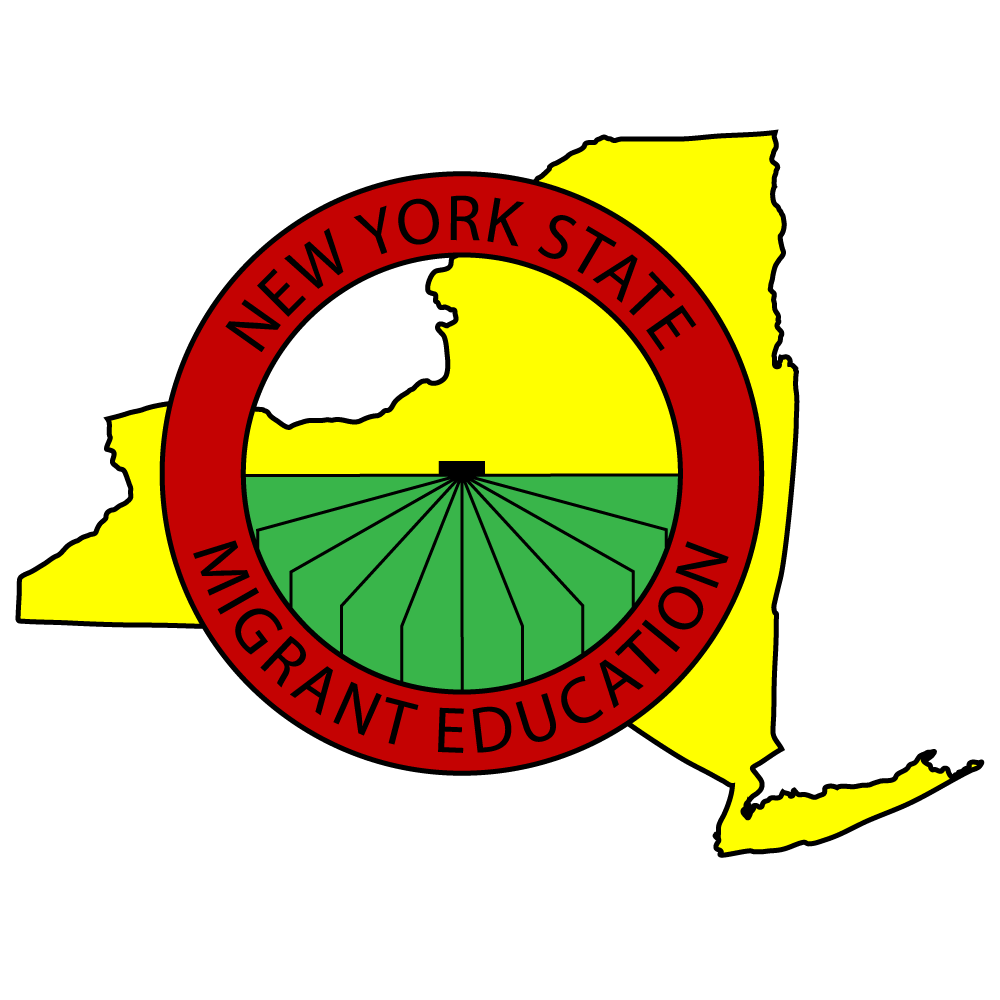 New Recruiter Training: The Interview for ID&R BeginnersNYS Migrant Education- Identification and Recruitment
What Makes an Interview Successful?
A Successful Interview
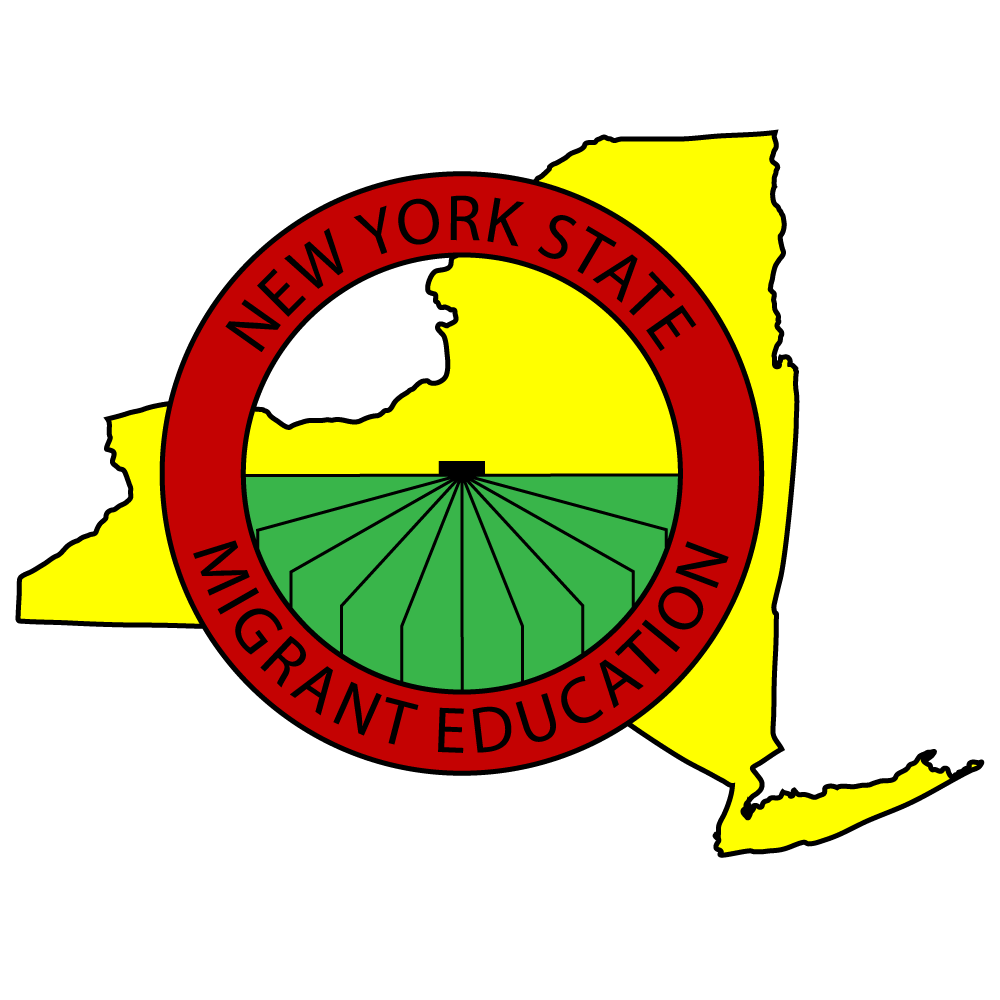 An accurate eligibility determination is made.
Paperwork is filled out accurately.
The family and/or student has better knowledge of the MEP.
Contact information is exchanged to facilitate future referrals. 
The recruiter walks away leaving the family with a positive image of the MEP.
You do not have to revisit home for more information.
Every eligible child in the home is identified.
Performing a Successful Interview
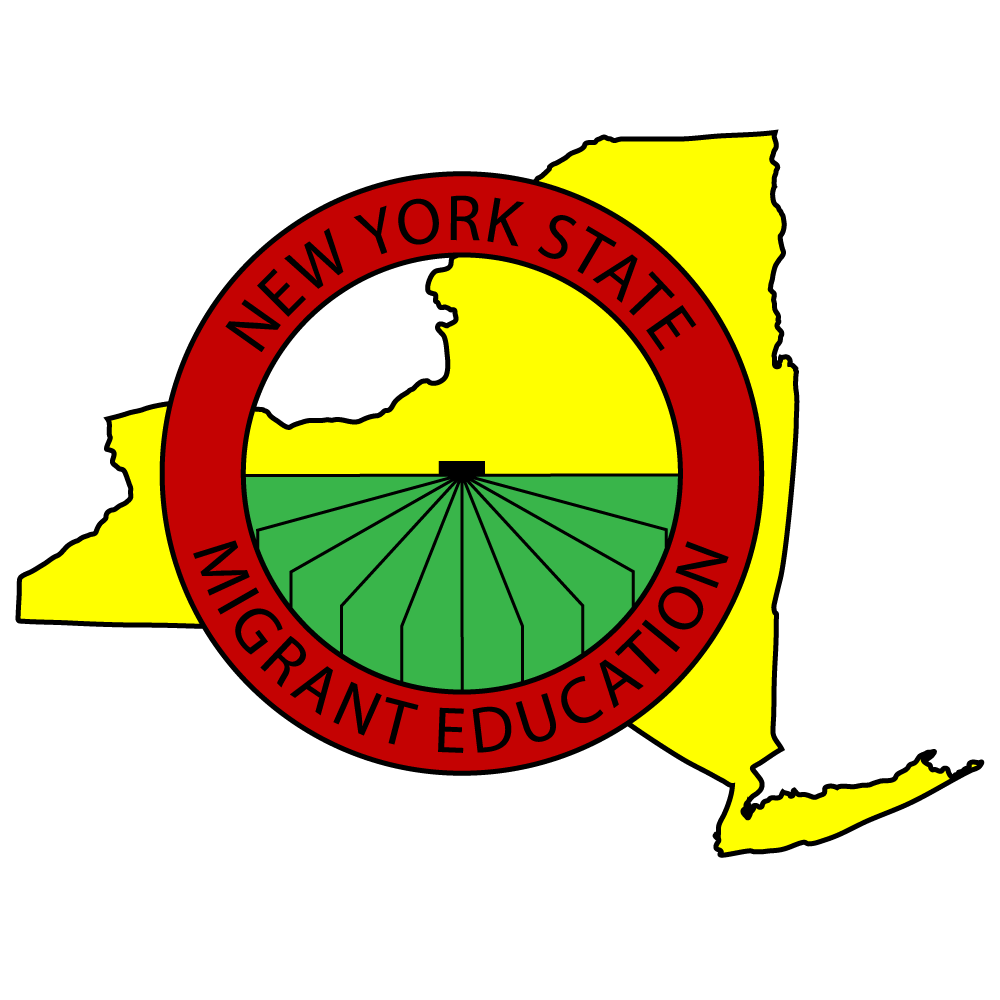 In order to perform a successful interview, a recruiter must: 

Have an understanding of the law and the non-regulatory guidance. 
Understand how to accurately complete the COE and other pertinent paperwork.
Know the questions that need to be asked to make a proper eligibility determination. 
Have full knowledge of local METS services.
Eligibility Factors
Four Main Eligibility Factors
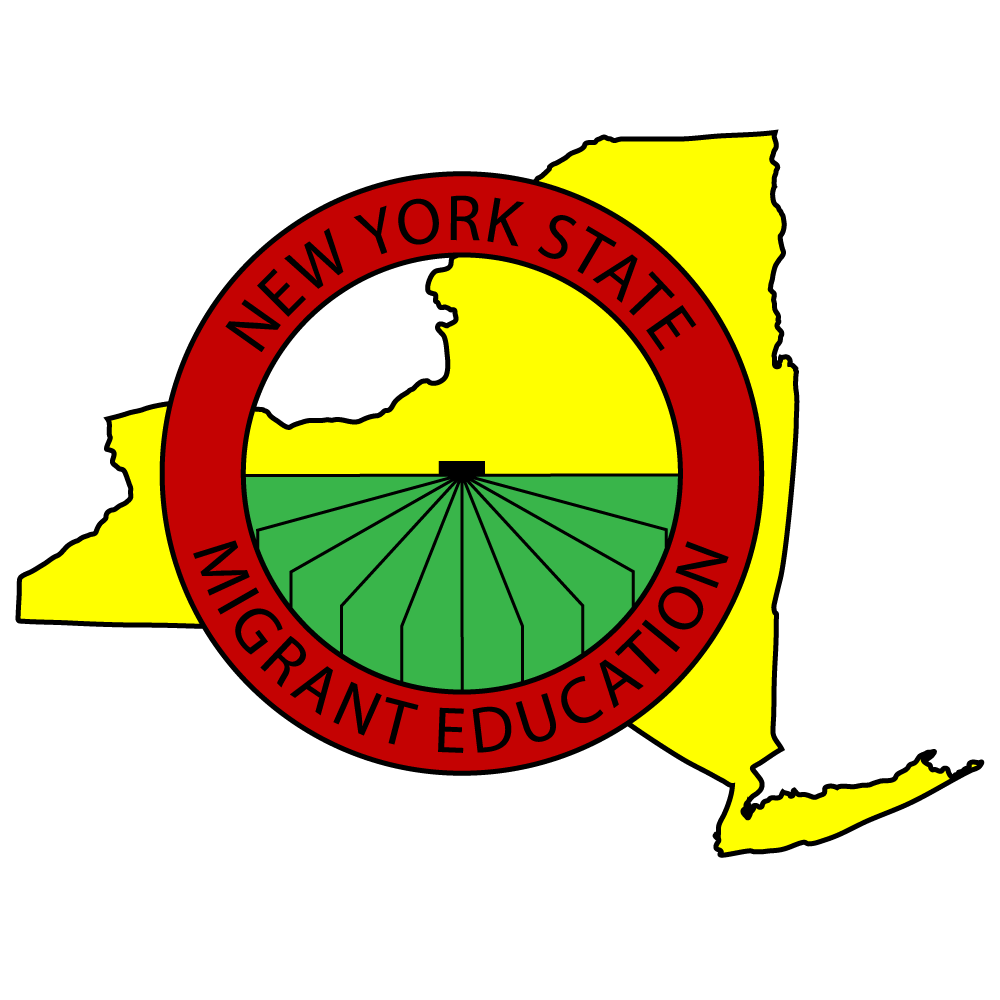 Migratory Agricultural Worker
Qualifying Move
Child
Child/Worker Move
Four Main Eligibility Factors
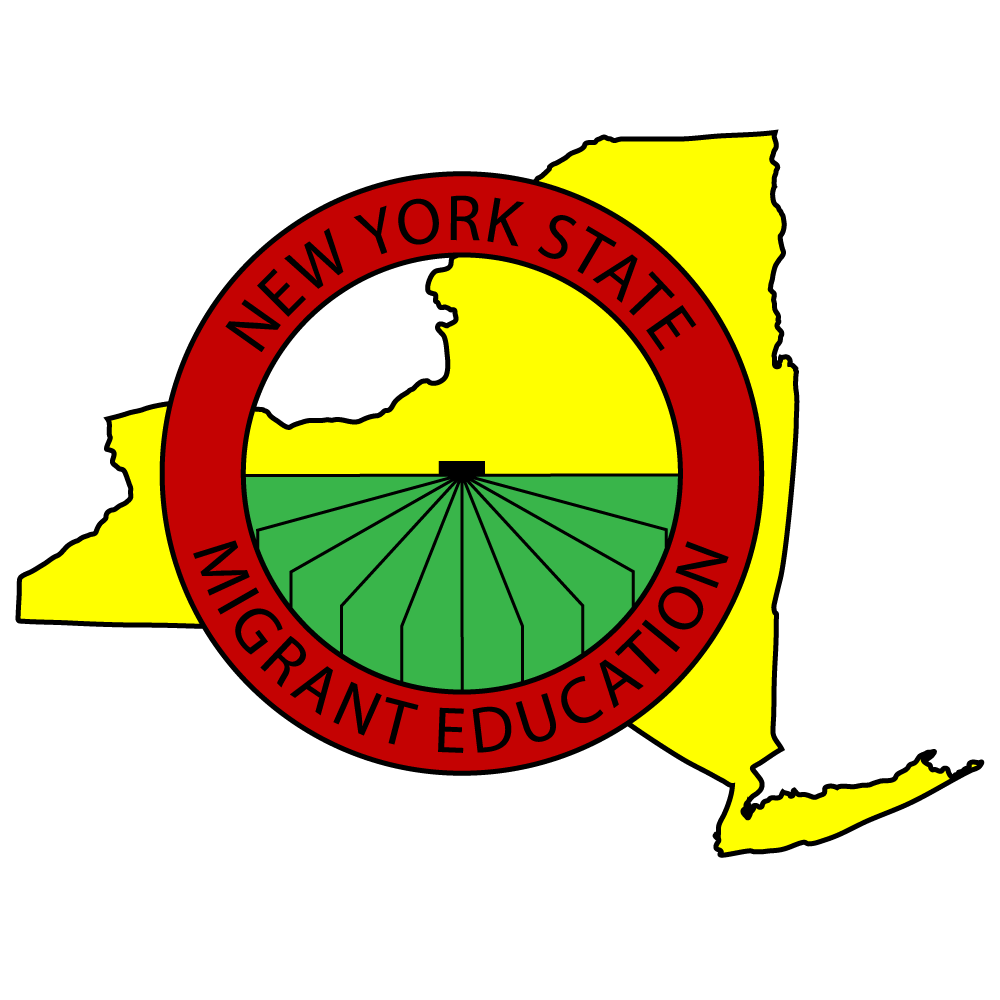 Migratory Agricultural Worker
Qualifying Move
Child
Child/Worker Move
1. Migratory Agricultural Worker
How does an individual become a MAW?
Migratory Agricultural Worker
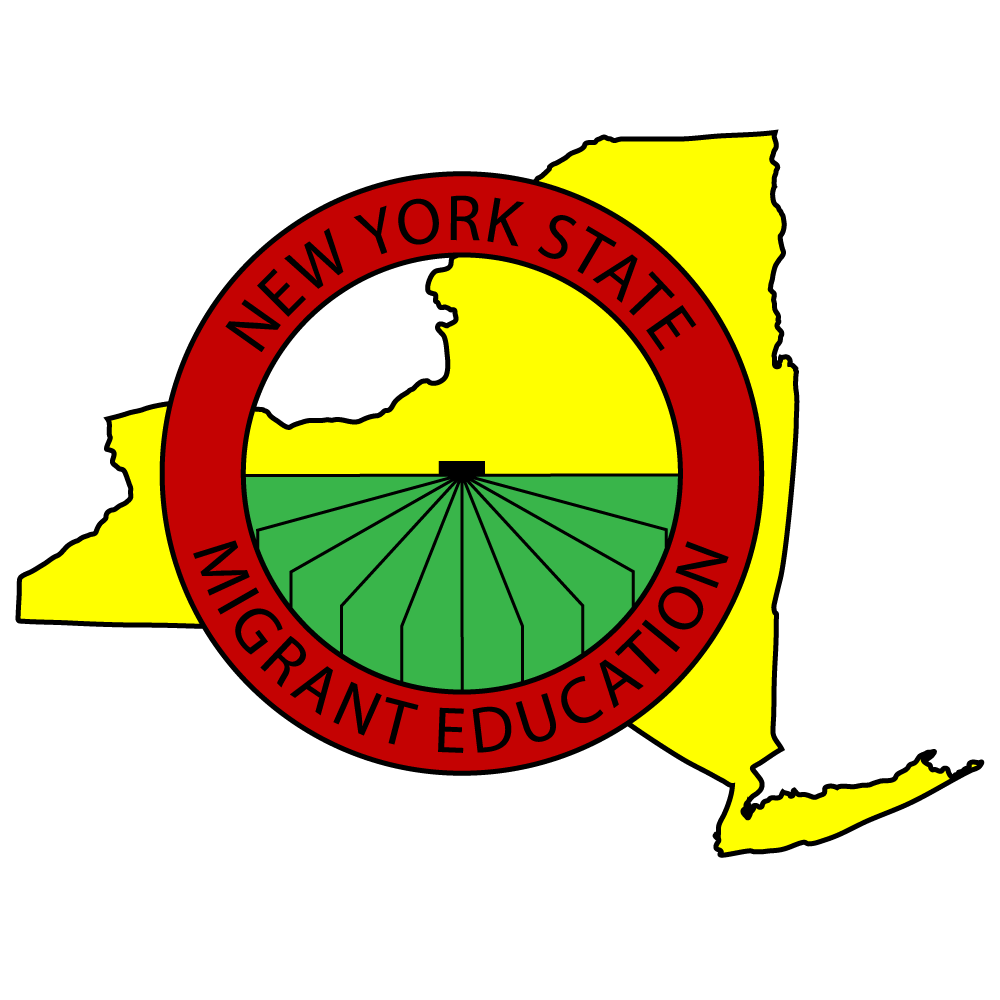 Made a qualifying move
	-For economic necessity
	-From one school district to another
	-Change of residence
 In the preceding 36 months and, 
 Soon after doing so (within 60 days), engaged in new temporary or seasonal employment, or
 Actively sought such new employment and has a recent history of moves for temporary or seasonal agricultural employment.
Interview Questions:                                           Migratory Agricultural Worker
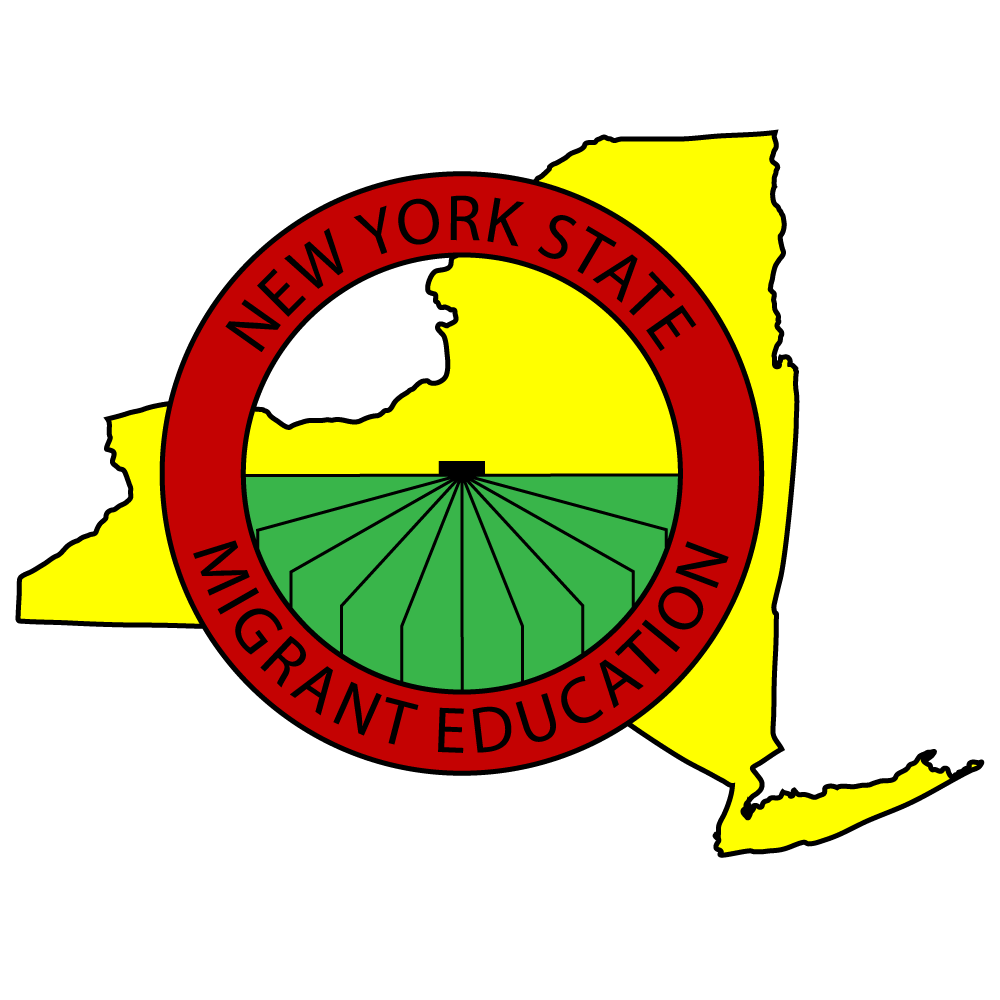 Have you moved during the past 36 months? 
 What type of work do you do currently?
 Tell me about the work you have done starting with your most recent job	
	- When? Where? What do you there?
 Has anyone in the family done work in agriculture or fishing in the past 36 months? 
 Where have you lived in the past 36 months?
 Did you ever move by yourself to work in agriculture or fishing?
 Have you ever worked in… (provide examples of local qualifying activities).
 When was the last time you moved to work in agriculture?
Interview Questions:                                           Migratory Agricultural Worker
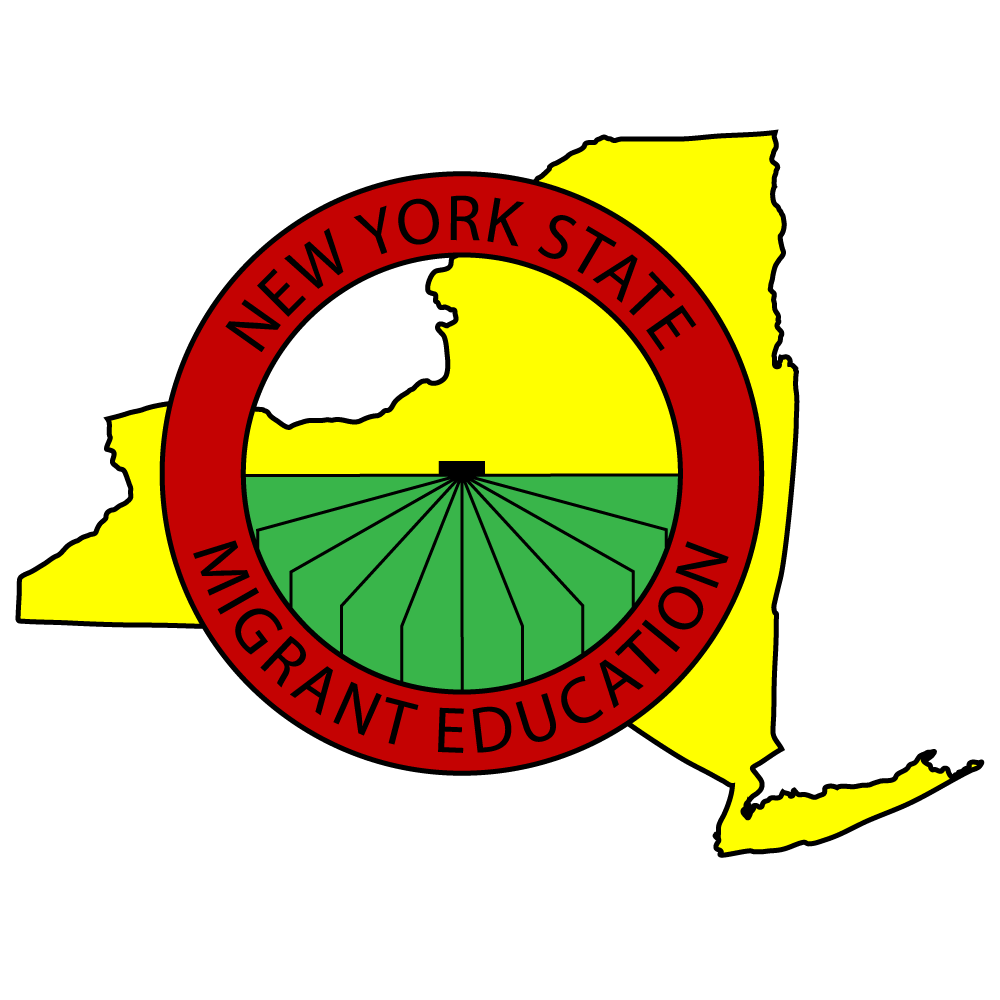 If the worker moved to do agriculture or fishing work and did not get the job: 

Actively Sought
 Did you apply for a job in agriculture or fishing?
 How did you know about the job? 
 Why weren’t you able to do the type of work you were looking for?
Recent History
 Tell me about the agricultural/fishing jobs you have had in the past 36 months . (Look for at least 2 moves)
2. Qualifying Move
How do you determine if a family has made a Qualifying Move?
Qualifying Move
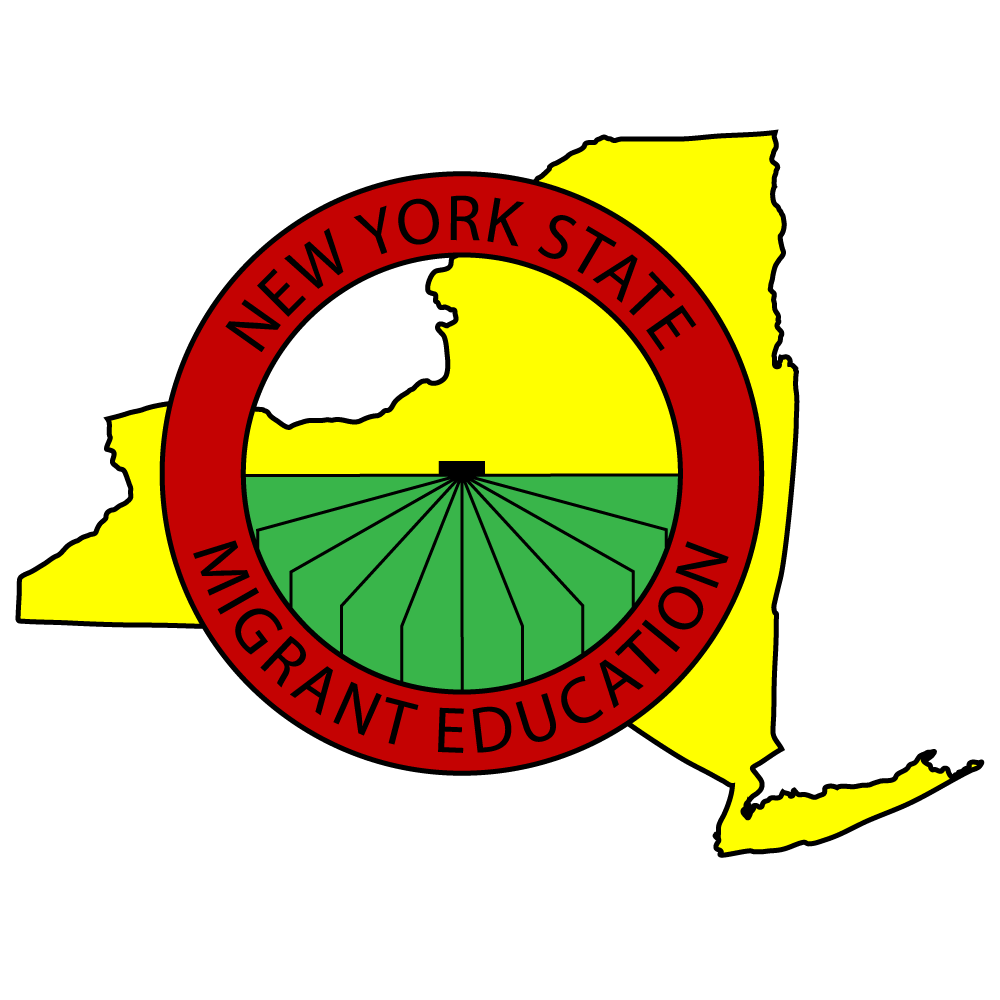 A move made in the preceding 36 months 
 For reasons of economic necessity, and 
 Across school district boundaries, and
 Involving a change in residence.
Interview Questions: Qualifying Move
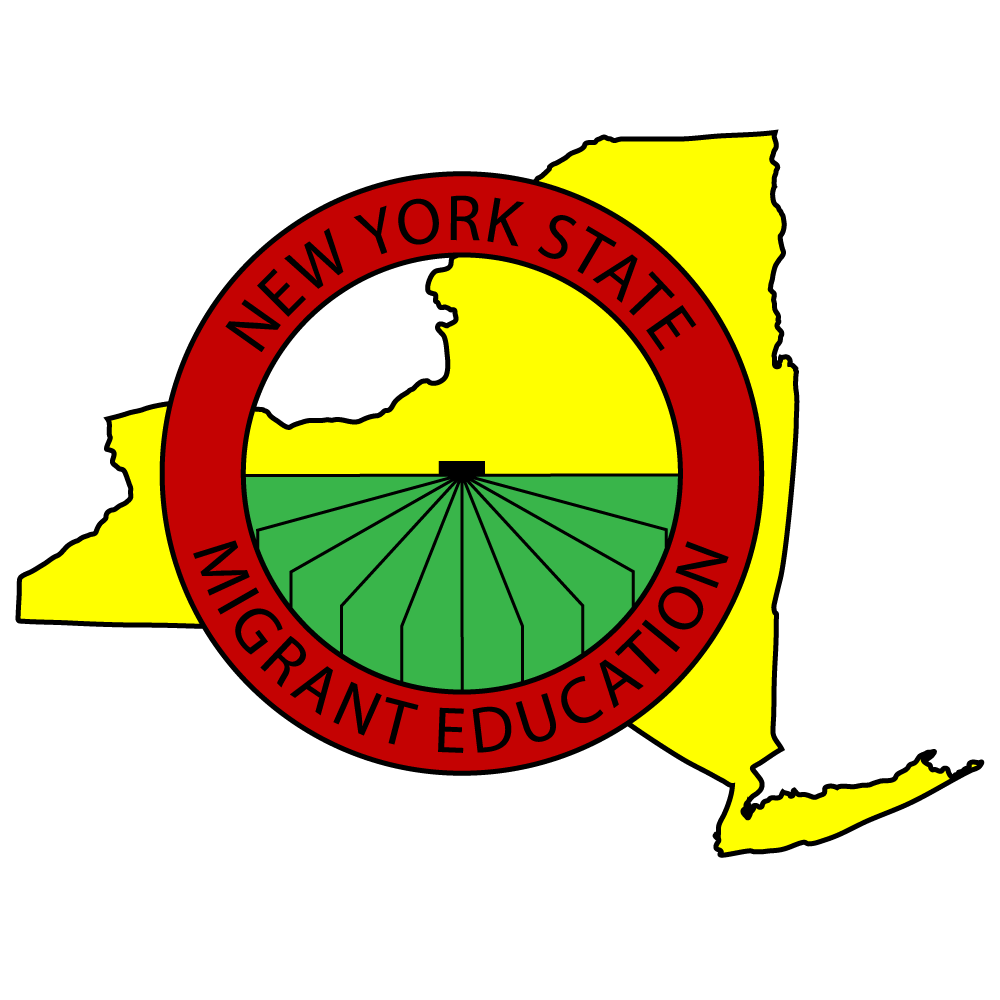 When did you arrive to this area ?
 Where did you travel/move from? 
 Which family members made the move?  
 Did you move together? 
 Were there separate moves?
 Have you and your family have moved any other time in the past 36 months?
 Where are you currently living/staying?
 Did your child(ren) change school districts?
 Why did you move? 
 Did you live in a different home before moving here?
3. Child
How does a youth qualify for the MEP?
Child
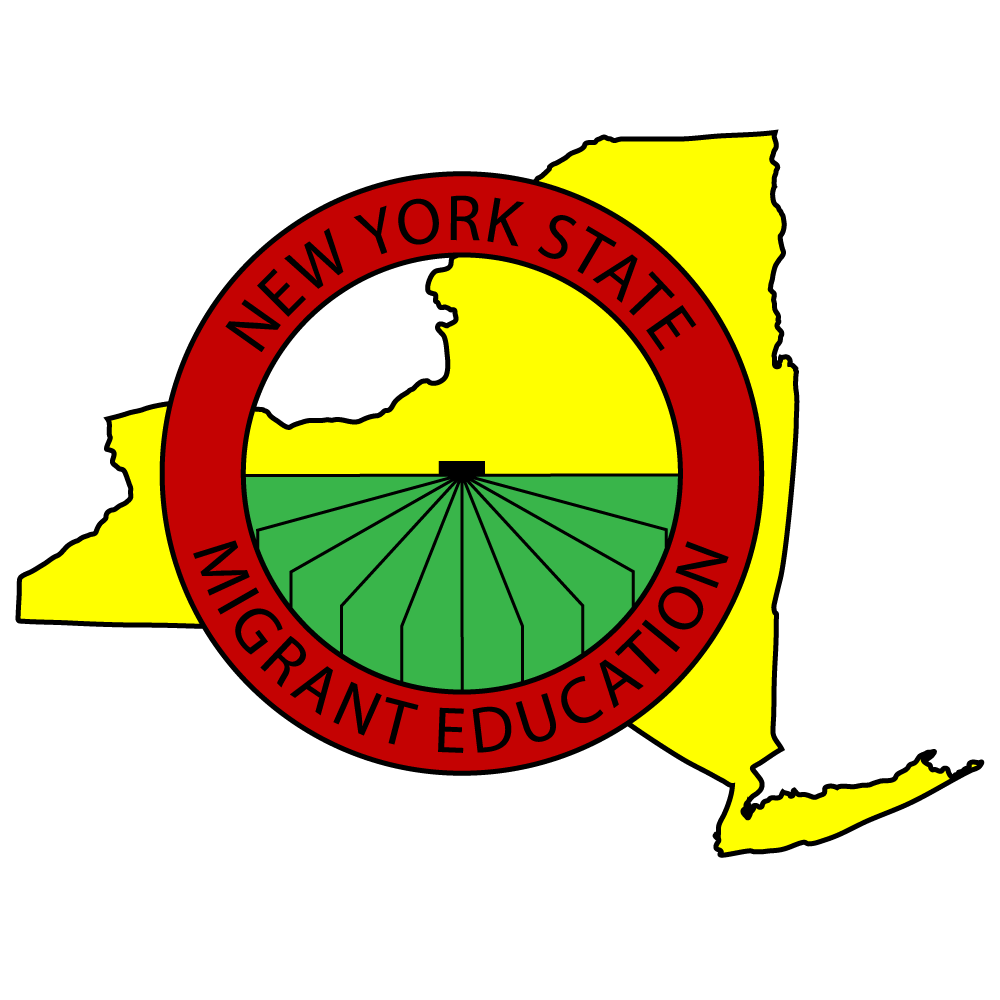 Younger than 22 years old (at the time of the interview)
 Eligible for a free public education
Interview Questions: Child (Age)
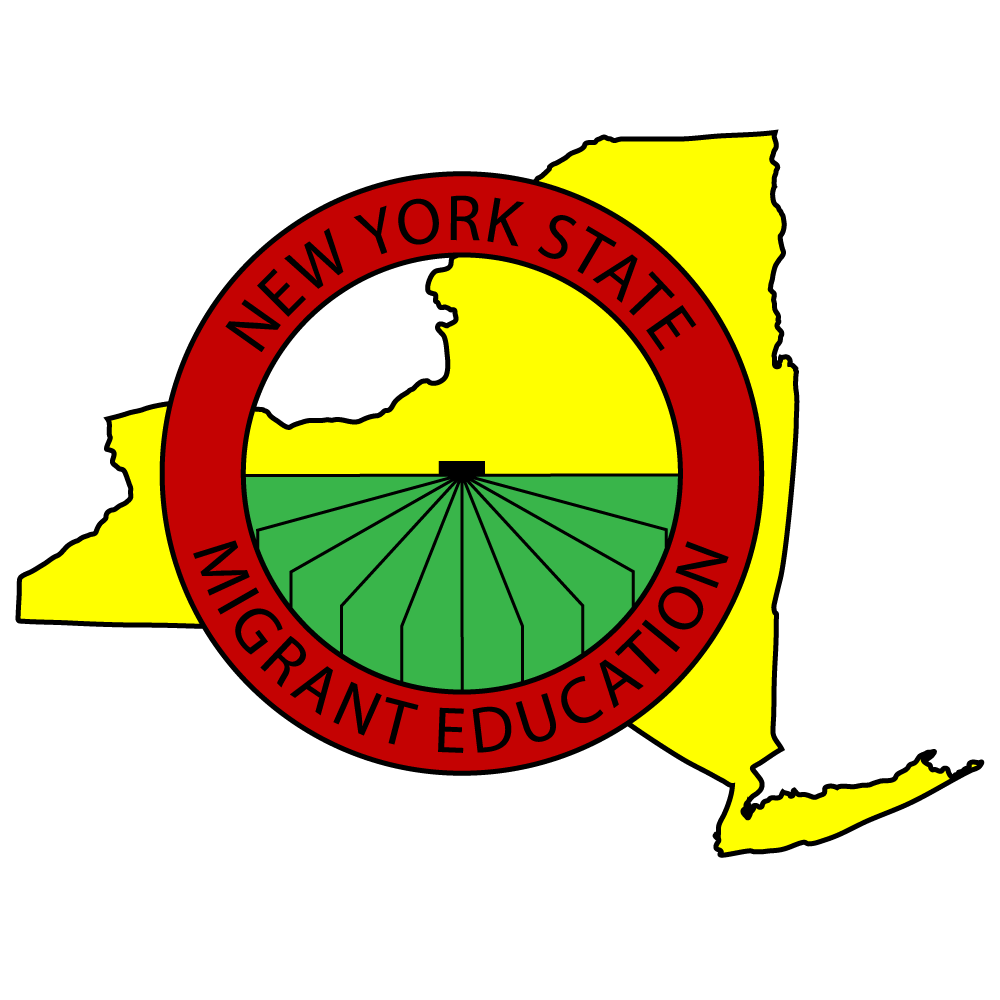 How old are you?
How old are your children?
What is your date of birth?
What year were you born?
Is anyone in the home/housing location under 22 years old?
Interview Questions: Child (School Completion)
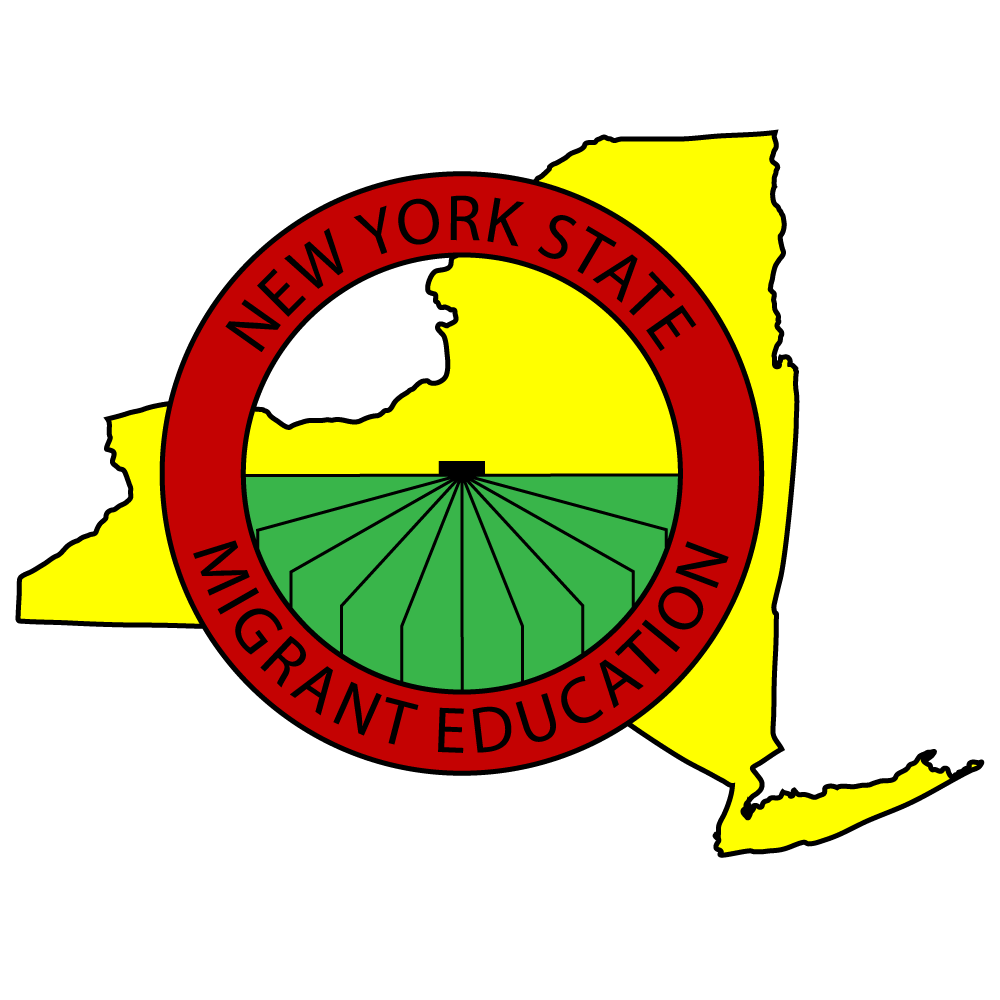 What grade is your child in?
How many years did you go to school in your country?
Have you ever attended school in the United States?
Did you graduate?
What kind of diploma do you have?
Did you complete/pass all required tests?
Have you ever been enrolled in a GED/TASC/HSE class?
4. Child/Worker Move
The Child must have moved on his/her own as, with, or to join/precede the Migratory Agricultural Worker
Child/Worker Move
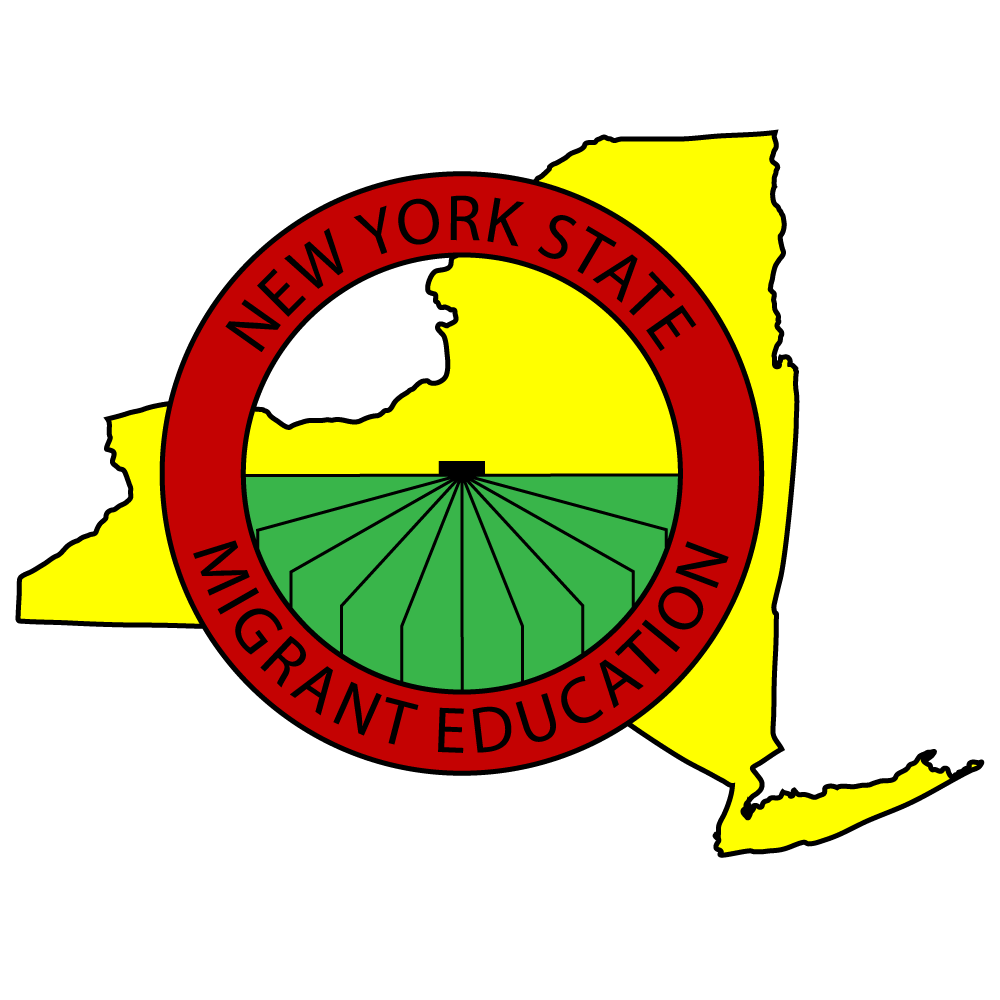 The child must move with the Migratory Agricultural Worker, or may move on own as the MAW. 
The child can also move to join or precede the Migratory Agricultural Worker (within 1 year).
QAD is when the child and MAW both complete the move.
Child/Worker Move
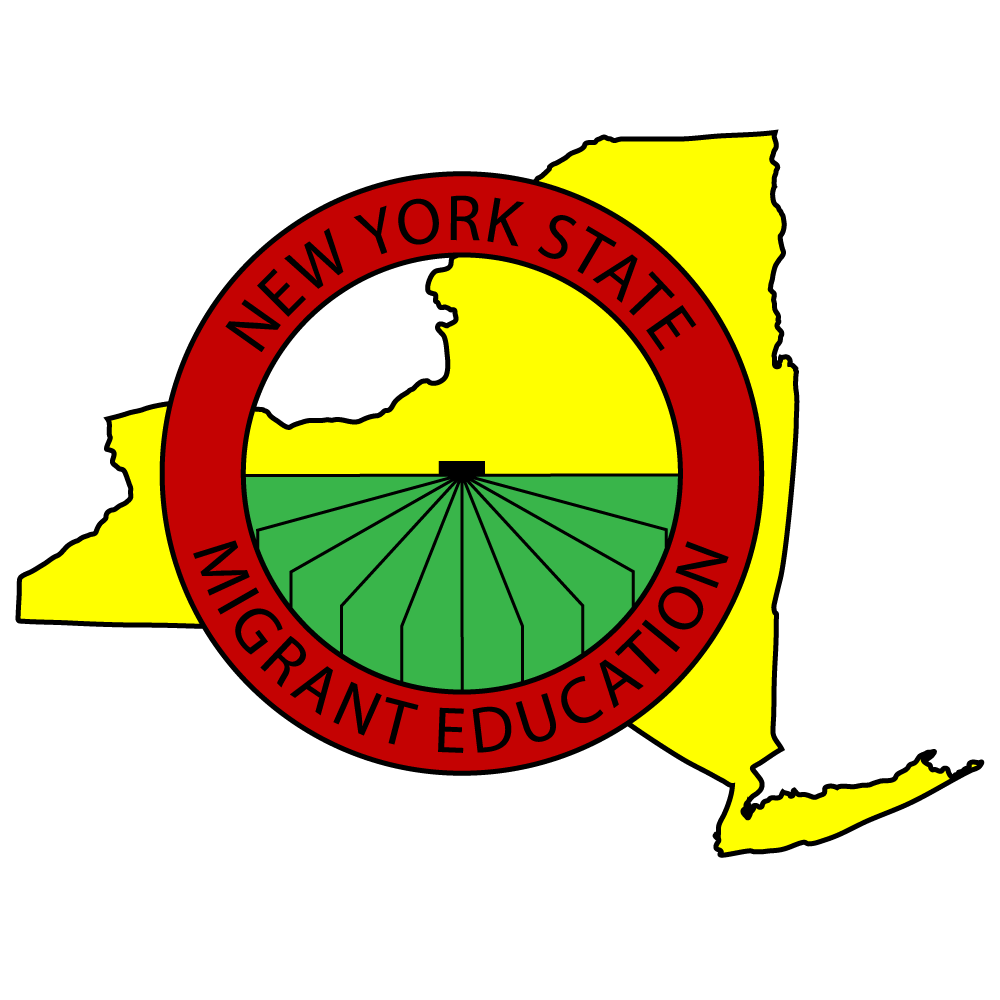 The child must move with the Migratory Agricultural Worker, or may move on own as the MAW. 
The child can also move to join or precede the Migratory Agricultural Worker (within 1 year).
QAD is when the child and MAW both complete the move.
Interview Questions: Child/Worker Move
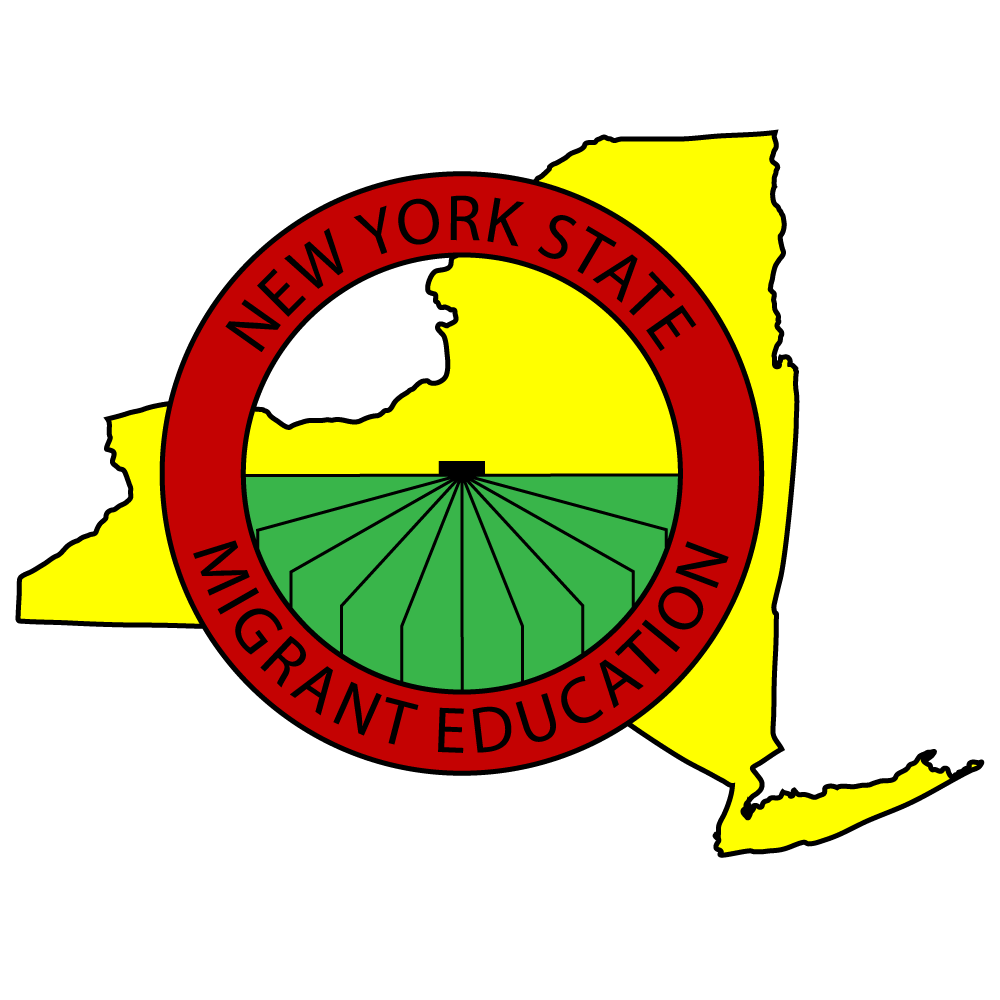 Did you move here together? 
Have you made any moves together during the past 36 months?
When did the Migratory Agricultural Worker arrive? 
When did the child(ren) arrive?
What was the reason that the moves were made at separate times?